Engenharia e Sociedade - PRO3330 
Apresentação 2 - 19/11/2020
Grupo C
Trabalho como construção do sujeito e da sociedade
Integrantes apresentando: Giulia Sader; Nicolas Malucelli e Pedro Moki Mori
Demais integrantes: Felipe Janowitzer; Felipe Miamoto; Gabriel Allegrini; Matteus Car;
Pedro Henrique Ishida; Pedro Rodrigues e Tiago Tadeu Santos
Trabalho Vivo 
Trabalho e Emancipação
1
Christophe Dejours
2
Psicodinâmica	do Trabalho
Definição
Disciplina clínica que estuda as relações entre o trabalho e a saúde mental
Não há “trabalho de execução” 
Impossível atingir perfeitamente a qualidade prescrita, pois mesmo com organização e com procedimentos existem muitos imprevistos técnicos e humanos.
Hiato
Hiato se impõe ao trabalhador a partir da resistência à técnica e ao conhecimento, conhecida pelo fracasso.
3
Sofrimento é ponto de partida
Completa-se em inteligência e poder de transformação

O intelectual exige corpo para experimentar sofrimento

Inteligência vem de relação íntima do corpo com equipamento




Your audience will listen to you or read the content, but won’t do both.
4
O Segundo Corpo
Esse não é o corpo biológico, é o que se relaciona afetivamente e é convocado a trabalhar
Sujeito aceita sofrimento, é habitado por esse trabalho subjetivo (invisível)
“Assim não sabemos e não podemos avaliar quantitativa e objetivamente o trabalho”
5
O Naturalismo de Émile Zola
Lantier é um maquinista que gosta muito de seu ofício e que tem uma relação doentia com a locomotiva que conduz, Lison, ele a ama como nunca amara uma mulher. A máquina é um prolongamento não só de seu corpo quanto de sua psique.
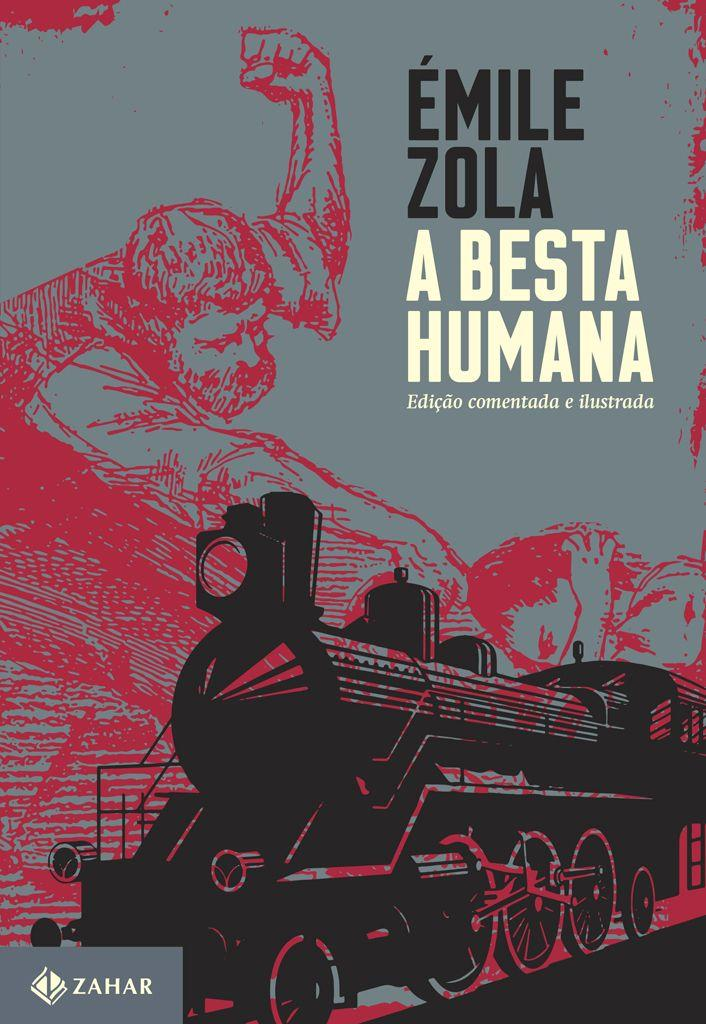 6
Experiência singular ou ação coletiva
Relação Social
Trabalha-se para alguém e com alguém. Colegas, clientes, chefes etc.
Nova resistência
Além da técnica há a resistência social, onde a subjetividade entra em mundo hierarquizado, de poder e domínio
Inteligências Individuais
Abrem muitos caminhos, mas comprometem a coesão da atividade coletiva
Organização e Cooperação
Com o confronto de opiniões técnicas e morais de diferentes pesos consolidam-se as normas (“atividade deôntica”)
Significado de trabalhar 

Trabalhar é além de produzir, viver junto.
Convivência 

Consentimento dos acordos é abrir mão do potencial subjetivo individual em prol do viver junto.
7
A formação da vontade coletiva
Porque aceitamos autolimitação da subjetividade?

Aspirando contribuição material ou simbólica, salário ou reconhecimento (gratidão ou sentimento útil)
8
Mal estar na sociedade contemporânea (lógica do Neoliberalismo)
Individualização: Competitividade no trabalho com resultados. Inibe ação solidária e deixa a todos isolados e desolados
Avaliação quantitativa: só a produção visível do trabalho, serve como forma de intimidação e dominação
Consequências: Mais riqueza, mas desgaste da subjetividade e da vida, com surgimento de patologias mentais
9
10
“Se o trabalho pode gerar o pior, como hoje, no mundo humano, ele pode também gerar o melhor”
O direito humano e fundamental ao trabalho
2
Fundamentação e exigibilidade 
Leonardo Vieira Wandelli
11
Christophe Dejours: Prefácio
Christophe Dejours
Psicanalista que introduziu uma nova abordagem científica nos anos 80, explicada no texto “Da psicopatologia à psicodinâmica do trabalho”.
Psicopatologia x Psicodinâmica
O foco nas doenças mentais possivelmente geradas no                                              trabalho deu lugar ao foco                       no modo como o trabalho                          contribui na construção da                         saúde mental. Isso depende da organização do trabalho.
Centralidade
Não há neutralidade no trabalho. Ele é indissociável da construção da subjetividade humana. O direito do trabalho toca um direito fundamental.
12
David Sanchez: Apresentação
A manutenção desses laços passa pela atuação de mecanismos culturais, que dão consistência a essas suseranias
As relações humanas são marcadas por laços de hierarquização entre superioridades e inferioridades
O trabalho é reduzido pelo capitalismo ao simples conceito de trabalho assalariado, ignorando a sua multiplicidade
13
Leonardo Wandelli: Introdução
Paradoxo: o trabalho é central para o sujeito, mas é entendido como algo fatigante, a ser eliminado quanto antes

O capitalismo reduziu o trabalho humano a uma fonte de valor para o capital, e não para o sujeito que trabalha

Entender o direito ao trabalho como um direito fundamental passa pela reconstrução da relação entre trabalho e dignidade humana
14
Temas relacionados aos dois textos
3
Centralidade do trabalho,  O trabalho como relação social e Precarização do trabalho
15
Centralidade do Trabalho
Para o desenvolvimento psíquico, a identidade, a saúde mental e a subjetividade
Desenvolvimento corporal e formação de vínculos sociais
16
O trabalho como Relação Social
Superiores, subordinados, clientes
Reflete as relações de poder e dominação
Soberania do capital
Suserania dos capitalistas
17
Precarização do trabalho: fenômeno geral
As condições de trabalho se precarizam:
Salários miseráveis
A organização do trabalho se precariza
Individualismo, competição acirrada
18
Precarização do trabalho: contexto da pandemia
Redução de 1 milhão 487 mil empregos formais no início da pandemia no Brasil

Questão do serviço doméstico: essencial?
19
Explora os limites da dissociação entre o sujeito e o trabalho

Os próprios desenvolvedores são usuários
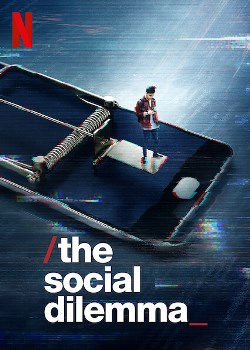 20
O pássaro sem voo
O pássaro sem voo, solto na sala,
Ficou sendo um brinquedo de criança.
Se a cantiga desperta a mão que o alcança?
De que lhe vale o canto?
O canto é apenas
alegria de estranhos
Não é tudo.
O canto inútil como são as penas.
O pássaro sem voo, cantando, é mudo.
José Chagas
21
Bibliografia
DEJOURS, C. Trabalho Vivo – Trabalho e emancipação. Brasília: Paralelo 15, 2012.

WANDELLI, L. V. O direito humano fundamental ao trabalho. São Paulo: LTR, 2012.
22